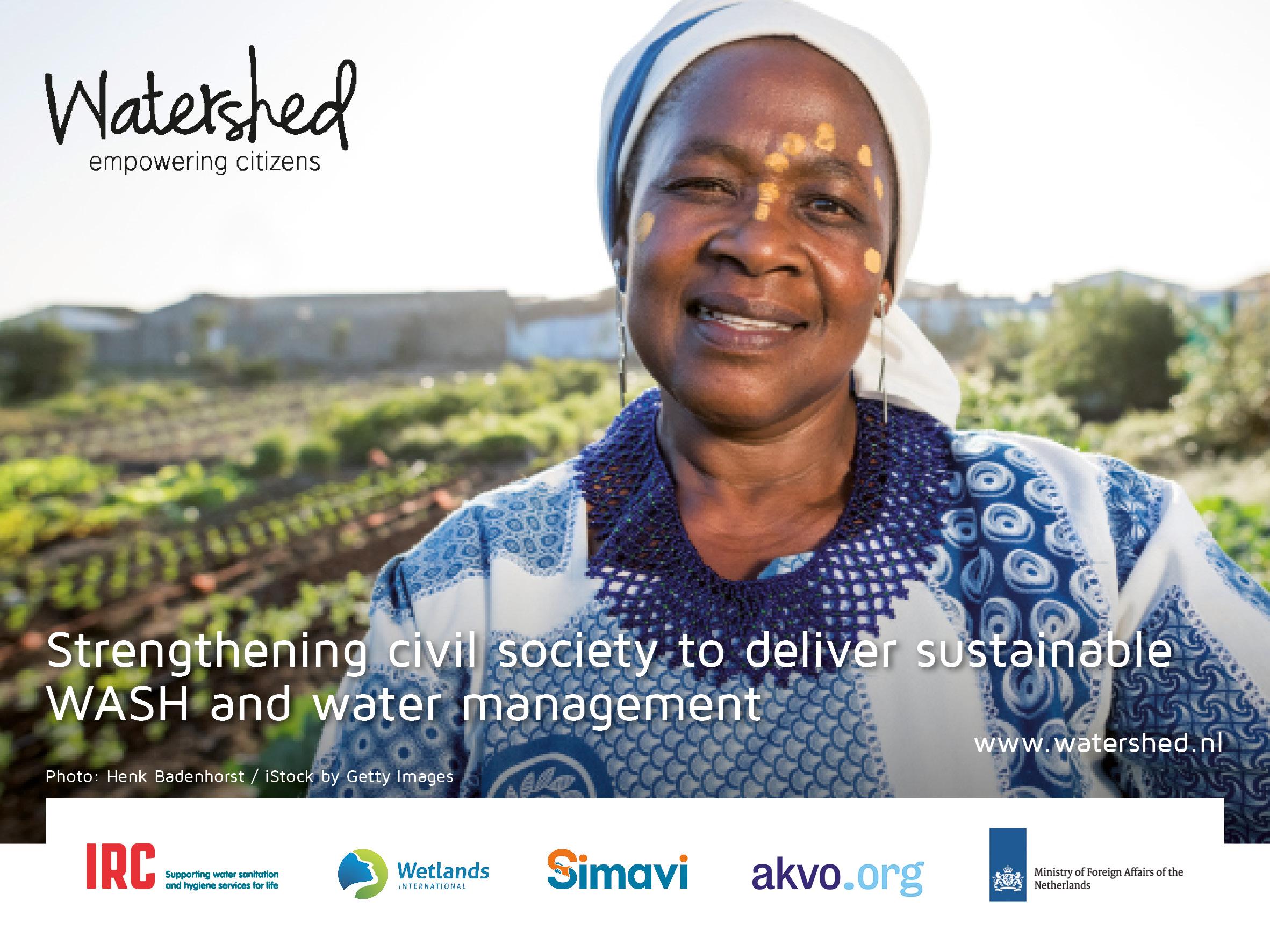 Projet d’appui au Renforcement de la Société Civile pour la Gestion Durable de l’Eau et de l’Assainissement Pour Tous
‹#›
WATERSHED PROGRAM
ZONE D’INTERVENTION: 

District de BAMAKO (les 6 communes)


Région de Mopti (Cercle de Mopti: ville urbaine de Mopti


Office du Niger de Ségou (Cercle de Niono et de Macina, Markala)
POURQUOI WATERSHED AU MALI?
L'analyse contextuelle  (2016) du secteur au Mali, a retenu deux questions brûlantes:

La qualité de l'eau, la gestion des déchets et la faiblesse institutionnelle connexe; 
L'accès universel aux services durables WASH et les questions connexes de gouvernance

avec les constats suivants:

Insuffisance et ou méconnaissance des cadres normatifs sur la qualité de l'eau par les organisations et la société civile 

Non respect des politiques et lois favorisant une meilleure coordination dans la gestion des déchets et la protection de la qualité de l'eau

Insuffisance dans la surveillance systématique de la qualité de l'eau 

Faiblesse de capacités des OSCs à vérifier les effets des politiques de protection de la qualité de l'eau et la conformité  de systèmes de vérification
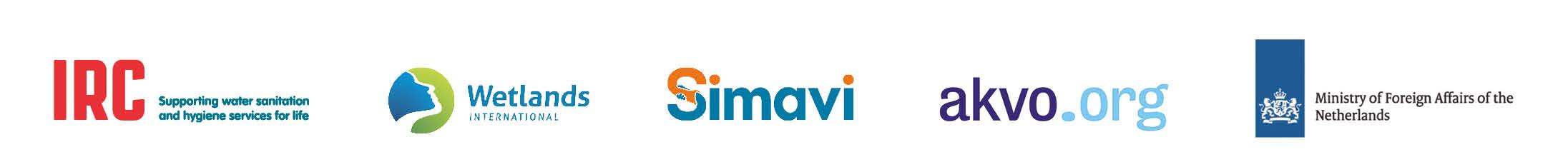 ‹#›
POURQUOI WATERSHED AU MALI?
Manque de clarté des engagements (budgétaires) du gouvernement vers une meilleure gestion des déchets et une meilleure protection de la qualité de l'eau

Faible niveau d´intégration GIRE-WASH 

Insuffisance des investissements dans les installations WASH en raison des ressources publiques limitées et des dépenses budgétaires non transparentes

Méconnaissance des droits de l'homme dans l´accès à l'eau et à l'assainissement et des obligations connexes pour les parties impliquées,

Manque de redevabilité des autorités

Insuffisance des capacités des OSCs à jouer leurs rôles de contre-poids
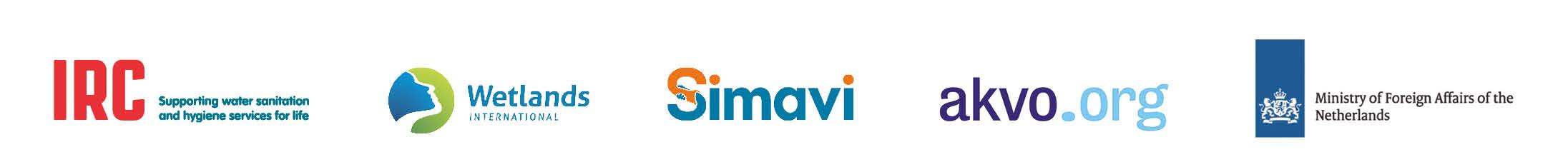 ‹#›
WATERSHED PROGRAM AU MALI
Mis en œuvre par Wetlands International, IRC et Akvo. 
Wetlands assume le rôle de chef de file ainsi que la responsabilité du volet intégration WASH- GIRE 
IRC assume la responsabilité du volet WASH (influence institutionnelle et politique)  
Akvo fournit les outils technologiques pertinents pour favoriser la transparence et la redevabilité.
PARTENAIRES NATIONAUX
CN-CIEPA/WASH: plaidoyer, organise les OSC et les médias par zone d'intervention, forme des groupes de pression pour influencer, sensibilise les citoyens sur le WASH.

RJEPA, assure la visibilité du programme et la documentation du secteur WASH au Mali, relaye les messages de plaidoyer dans les medias

CAEB assure  le renforcement des capacités de la société civile, des collectivités et la conduite de recherches sur les liens WASH-GIRE

Les ministères tutelles et les services techniques étatiques
Les collectivités
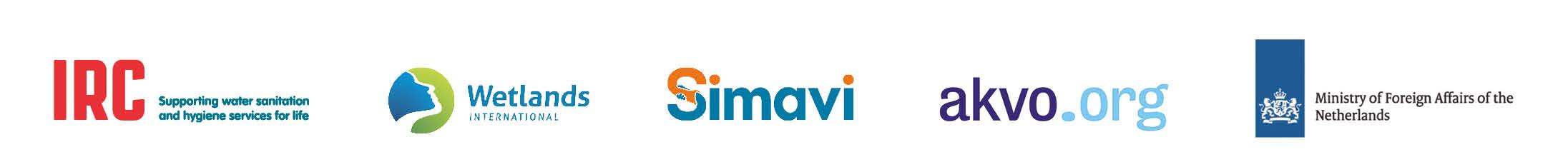 ‹#›
WATERSHED PROGRAM
L'approche Watershed reconnaît que:
Les services WASH durables ne peuvent être réalisés sans une   gestion durable des ressources en eau, et vice versa.
La réalisation de l'accès universel aux services WASH durables est un défi de gouvernance.
Une société civile forte est essentielle pour améliorer la gouvernance du secteur WASH.
WATERSHED PROGRAM
CHANGEMENTS que nous voulons voir: Une société civile mondiale mobilisée et qui milite pour la réalisation des droits humains à l’eau et à l’assainissement ainsi que la gestion durable des ressources en eau et une répartition équitable 
De nouveaux partenaires soutenant les organisations de la société civile dans d’autres pays sur la base des résultats et de l’approche de Watershed.
Les bailleurs/donateurs internationaux intégrant la durabilité environnementale et la résilience au changement climatique dans leurs cadres pratique et stratégique de WASH
FONCTIONNEMENT DU PARTENARIAT AU MALI
Fonctionnement entre membres du consortium:
Réunion de planification conjointe du PTA  (au début de chaque année)
Réunion trimestrielle (Akvo, IRC et WI)
Rencontre semestrielle (Consortium + partenaires nationaux)
Il peut y avoir des réunions extra ordinaires
Chaque Année WI et IRC signent des contrats de prestation avec CAEB, CN-CIEPA et  RJEPA
Echanges courantes d’email et téléphonique  entre les différentes structures, 
WI, Akvo et IRC ont autonomie de leurs budgets
Relation avec HQ et l’ambassade
Atelier PME (un atelier de Outcome et un autre de suivi et de planification annuelle)
Réunion trimestrielle skype entre le Lead et la Directrice exécutive du programme (IRC)
Réunion annuelle entre les coordinateurs pays, le Working group 
Partage avec l’ambassade
Quelques résultats phares du programme au Mali :
Mise en place et fonctionnement du portail pour le partage des données sur la qualité de l’eau (www.qeau-mali.net) 
Emergence d’une dynamique citoyenne pour la défense et la promotion du secteur Eau& Assainissement: ACEA-Mali
Existence de données sur le niveau de satisfaction des utilisateurs de l’Eau & L’assainissement ( enquête pilote)
Crédibilité et audience de la société civile de l’Eau &l’Assainissement auprès des autorités ( sessions de renforcement de capacités)
Création d’espace d’échange et de partage d’expériences entre les communes de Bamako, Ségou et Mopti ( forum multi-acteurs)
Mise en place d’une plateforme régionale en matière d'AEPHA (WASH) dans la région de Mopti (20 OSCs et média)
Réalisation d’un film documentaire sur l’insalubrité de la ville de Mopti
FORCES, DÉFIS, OPPORTUNITÉS ET PERSPECTIVES DU PROGRAMME
FORCES
Appropriation du programme par les partenaires de mise en œuvre
Capacité de forte mobilisation d’autres partenaires et bénéficiaires autour du programme
Intérêt et adhésion des bénéficiaires au programme 
Horizontalité dans le partenariat du programme Watershed
Engagement des services techniques de l’état à accompagner le programme
Existence de cadre de partenariat avec les députés 
Disponibilité et pro-activité des partenaires de mise en œuvre
Stabilité de l’équipe programmatique
Visibilité des actions du programme
WATERSHED PROGRAM
Défis:
Léger retard dans les arrangements administratifs et financiers (signature des contrats annuels et décaissements) 
Insécurité accentuée dans les zones d’intervention du programme 
Réduction des finances 
Maintien de l ’engagement des OSCs et plateformes autour du secteur
La participation effective de l’Ambassade dans les activités phares du programme
WATERSHED PROGRAM
Opportunités et Perspectives
La pertinence du programme dans le contexte actuel du secteur 
Le cadre institutionnel favorable (réforme en cours telles que la révision de la PNE, PNA, le processus d’adoption du code de l’eau….)
Collaboration avec d’autres PTF (WaterAid, Eau-vive, GIZ…)
La collaboration avec les collectivités et les services techniques
Existence d’un point focal national au sein de la société civile pour le suivi des engagements SWA
Favoriser un cadre de rencontre annuel entre Watershed et l’Ambassade
Merci de nous rendre visite:
http://watershed.nl/news/
Twitter: #WatershedMali
Youtube:
https://www.youtube.com/watch?v=rUZY2m_aKWY&feature=youtu.be
https://www.youtube.com/watch?v=zzmlz_QLuAE&feature=youtu.be
https://www.youtube.com/watch?v=u8lHoeva_AA 
https://www.youtube.com/watch?v=rUZY2m_aKWY&feature=youtu.be